CYPRUS
ERASMUS +
PLAY WITH ME AND TEACH ME
Cyprus is an island situated in the eastern part of the Mediterranean coast of Turkey, Syria and Lebanon.
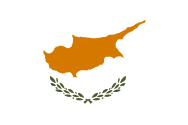 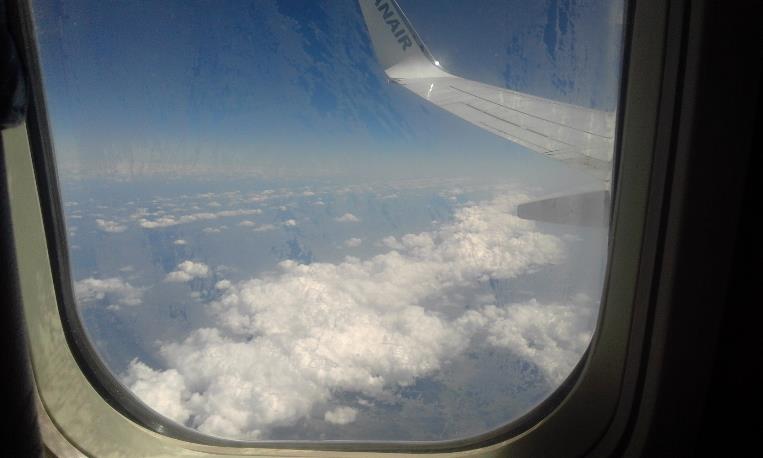 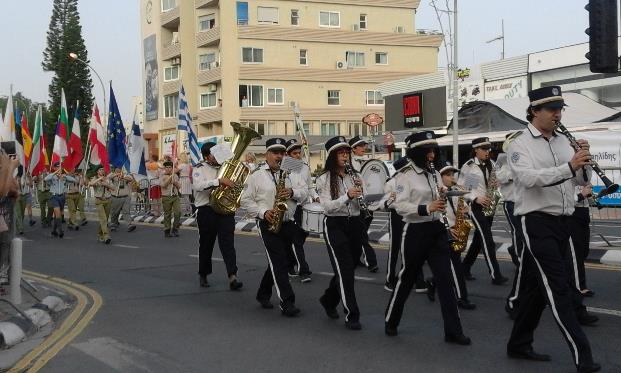 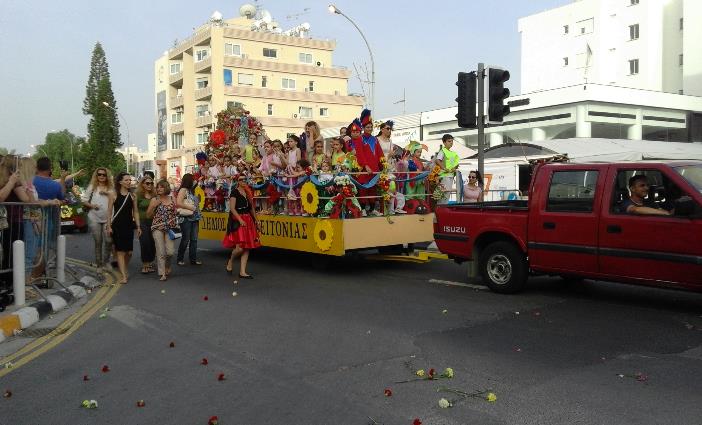 Day 1  travel and flower parade
SUNDAY 15.05.2016
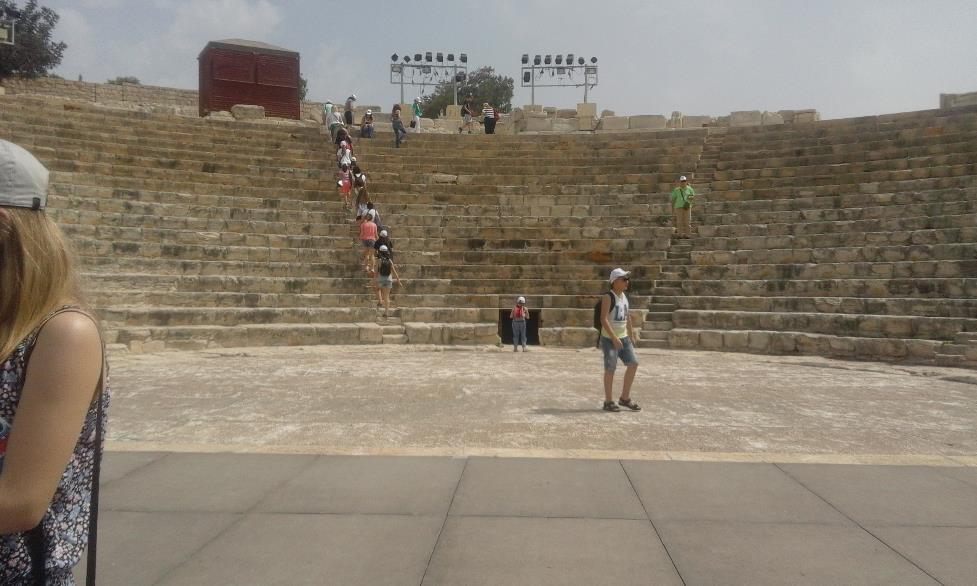 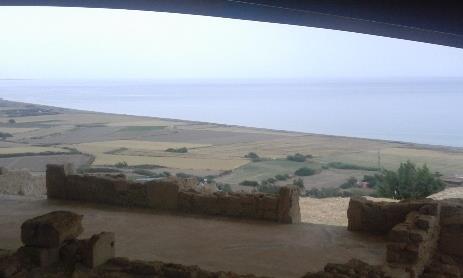 Day 2  trip to archeologICAL EXCAvaTion
MONDAY 16.05.2016
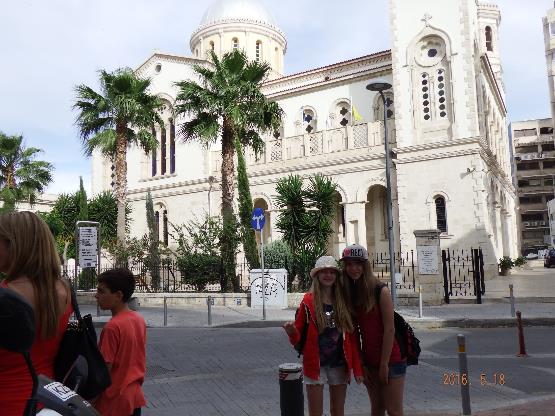 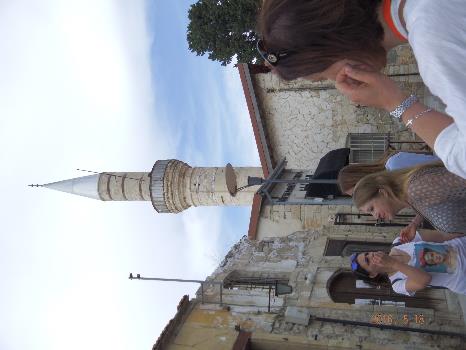 Day 3
ROBOTICS: construction and programming lessons.
TRIP to Limassol old town.
TUESDAY 17.05.2016
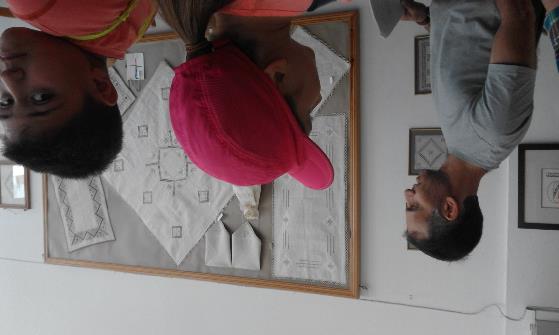 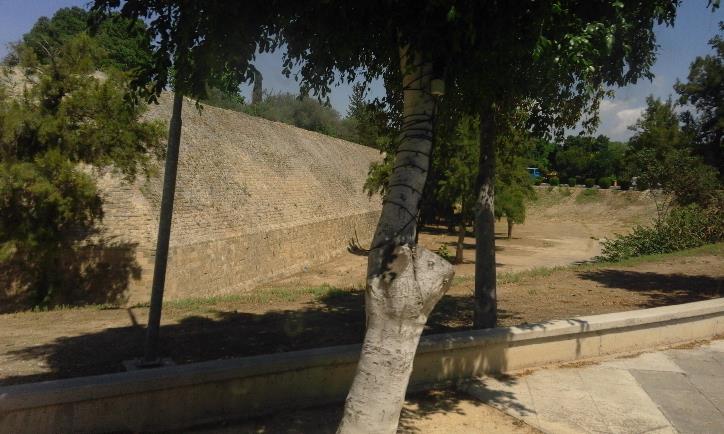 Day 4
VISIT TO NICOSIA 
CYPRUS’ CAPITAL
WEDNESDAY 18.05.2016
Day 7
MOUNTAINS
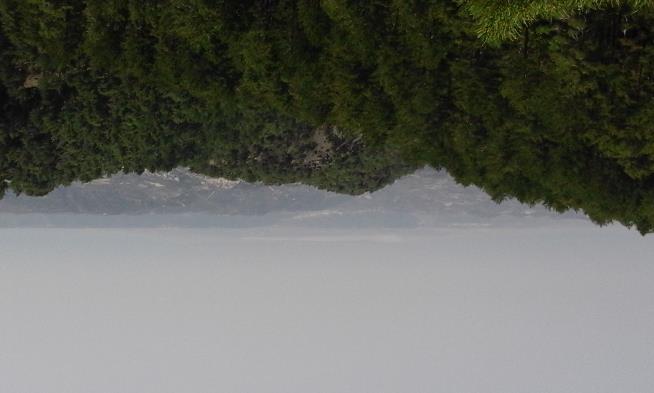 Day 5
SEA SPORTS
THURSDAY 19.05.2016
Day 6
FAREWELL